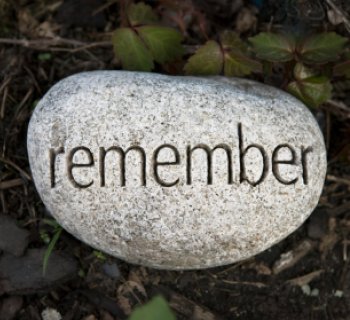 The Need To Be Reminded…
2 Peter 1:12-19
The Need To Be Reminded…
WHO We Are
WHY  We are Here
WHERE  We are Going